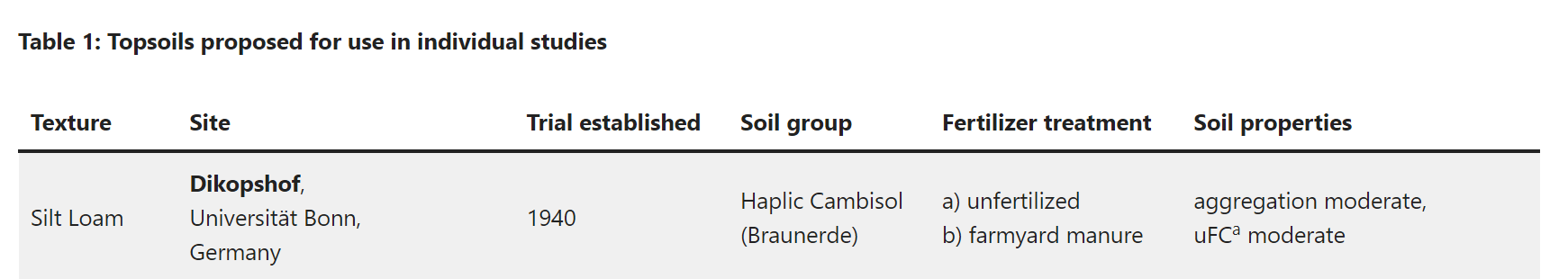 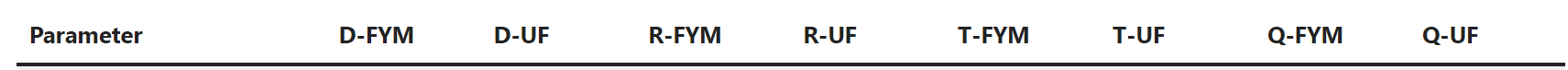 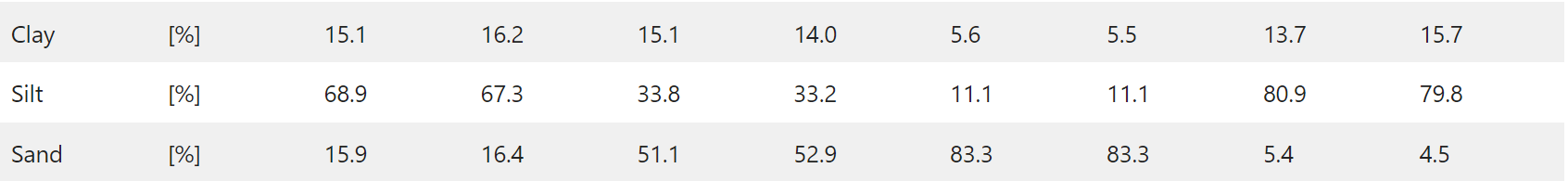 Incubation setup and comparability
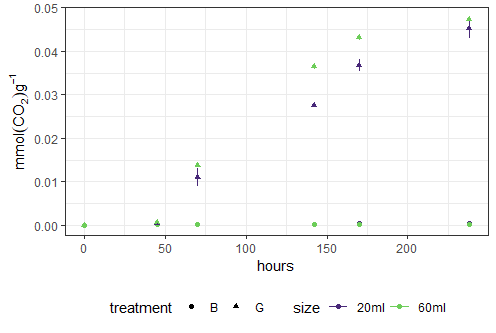 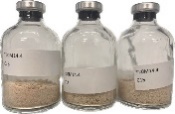 Triplicates, 
5 sampling days
Triplicates, 
Online measurement
Heat Flow (Calorimeter)Total Heat
B = blank, G = glucose
Tempture = 20 ℃, 
water content = 14.4% [water(ml)/soil dry weight(g)],
Initial glucose-C addition: 800 µg Glu-C/g dw
2
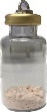 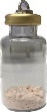 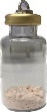 Incubation setup and comparability
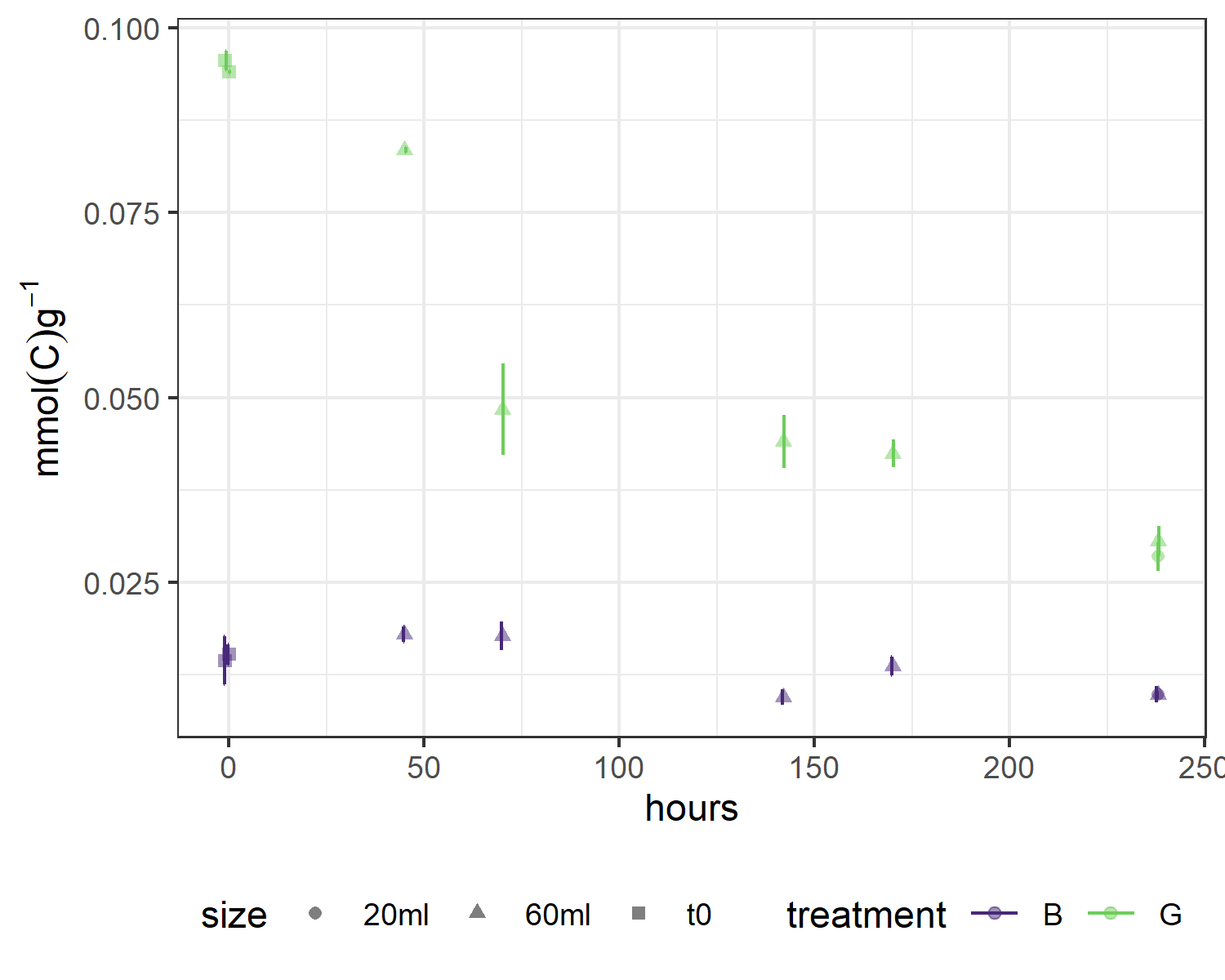 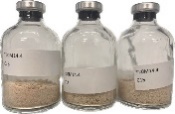 Triplicates, 
5 sampling days
Triplicates, 
Online measurement
Heat Flow (Calorimeter)Total Heat
B = blank, G = glucose
B = blank, G = glucose
Tempture = 20 ℃, 
water content = 14.4% [water(ml)/soil dry weight(g)],
Initial glucose-C addition: 800 µg Glu-C/g dw
3
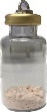 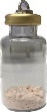 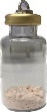 Artificial Soil Incubations -  First Results
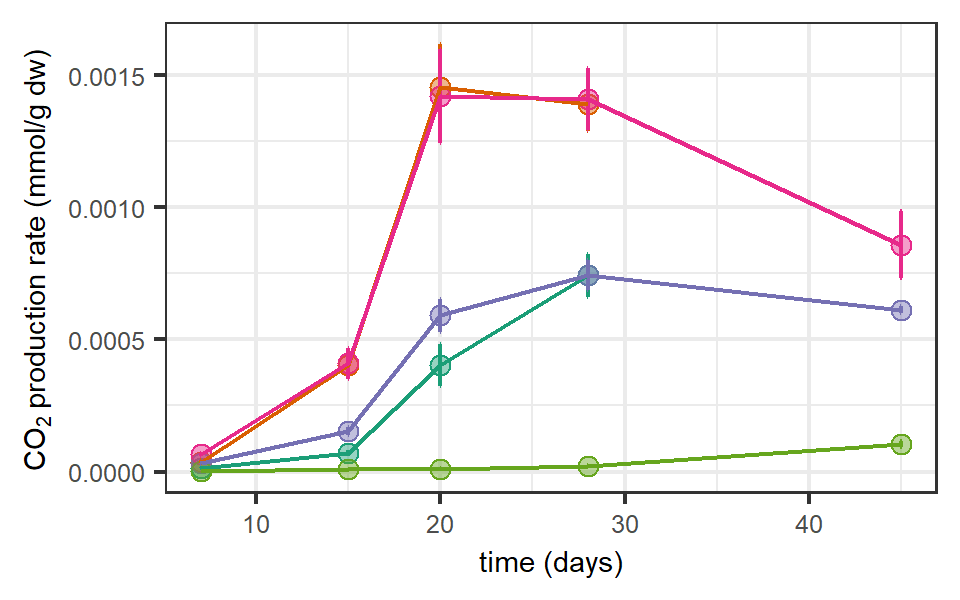 Fig 3: Comparison of CO2 production and heat flux at different temperatures, moistures and C/N ratios.
Initial cellulose-C addition: 
0.104 mmol/g dw 

combustion enthalpy of added cellulose: 
48 J/g dw
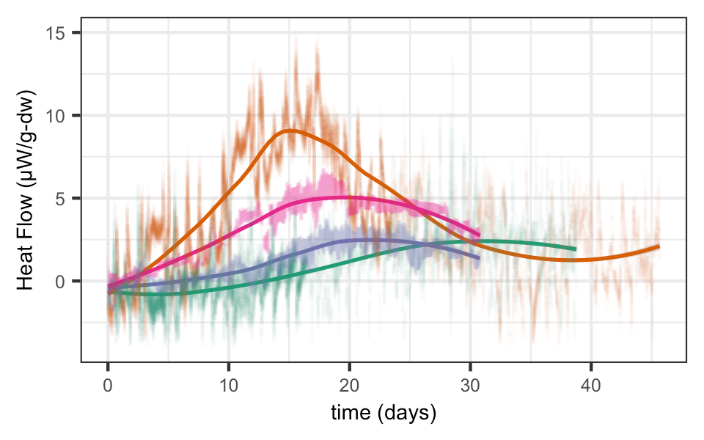 )
N supply
CO2 and heat release
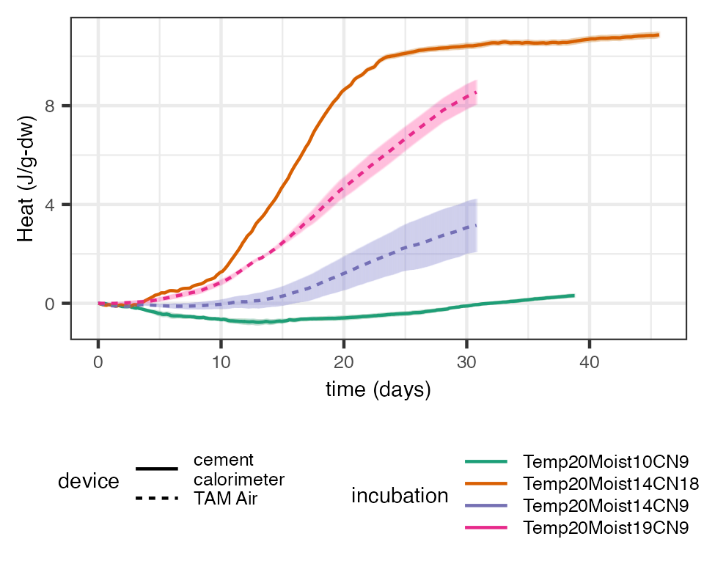 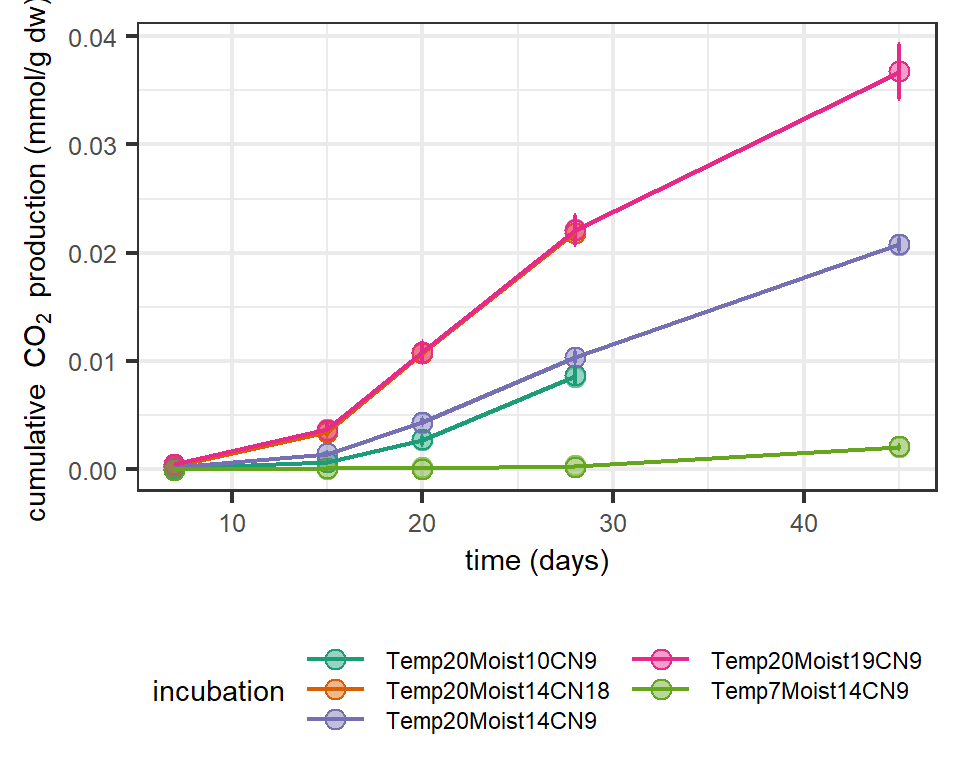 Temperature
CO2 release
Moisture
CO2 and heat release
4